Something Old
Something New
Something PINK
Something Old-REMINDERS
Check Spelling

Do not use “CRIS” in any ARIS action

Do not use all caps anywhere in ARIS portion
Something Old-REMINDERS
No more LOIs

Don’t use hard returns in titles

Mark Grant Proposal field correctly

Mark ARS Agreement Holder field correctly
Something Old-REMINDERS
Use title case for all D projects and agreements

Use sentence case for 115s

Don’t include amendment # in ARIS comments
Something Old-REMINDERS
Include amendment number in AIMS
	All other conditions remain the same

Contact JoAnn before entering outgoing

Important to enter accurate information
Something New-Improved
Approval on incoming agreements 
Bypasses AO and Area
From RL/CD level to ADO

Correction records
RL/CD level to approved
Something New-Improved
Final approval on all agreements

You will receive an email notification of FINAL approval
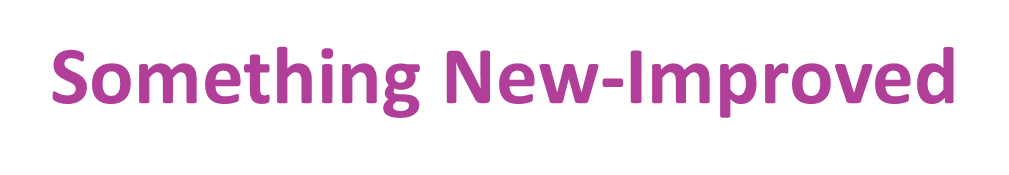 ARIS calculates IPSC

ARIS checks Extramural field with Org/InHouse tab
Something New-Future
Email notification for 115s

Monitoring statement

Termination of agreements
w/o AIMS
with AIMS
Something Pink!